Презентация к уроку алгебры по теме «Путешествие по Вселенной уравнений»для учащихся 11 класса
Работу выполнила: Бездорогова Татьяна, ученица  11 класса МБОУ Сарасинской СОШ Алтайского района Алтайского края
Руководитель: Мордовских Надежда Васильевна,
Учитель математики  МБОУ Сарасинской СОШ Алтайского района Алтайского края,
С. Сараса, Алтайский район, Алтайский край,
Год создания: 2010
Планета № 1Линейные уравнения
Общий вид: ах + в = 0
Пример:  
                        4х - 8 = 0
                        4х = 8
                         х = 8 : 4
                         х = 2.
 Ответ:  х = 2.
Планета № 2 Полные квадратные уравнения
Общий вид: ах² + вх + с = 0

Пример: х² - 9х + 14 = 0
Д = (-9)² - 4*1*14 = 81 – 56 = 25 > 0 – 2 корня
Х1, 2  = (9 ± √25)/2 ;
Х1  = (9 + 5)/2 = 7
Х 2  = (9 – 5)/2 = 2
Ответ: Х1 = 7; Х 2 = 2
Планета №3Неполные квадратные уравнения
Общий вид:  ах² + вх = 0 

Пример:  2х² - 4х = 0
 2х*(х - 2) = 0
2х = 0        х – 2 = 0
 х1 = 0         х 2 = 2
Ответ: х1 = 0; х 2 = 2
Планета № 4 Иррациональные уравнения
1) √х² - 5 = 2           Проверка:
 (√х² - 5)² = 2²       х=3                      х=-3
 Х² - 5 = 4          √3² - 5 = 2          √(-3)² - 5 = 2
  Х² = 4+5             √4 = 2                √4 = 2 
  Х² = 9                   2 = 2                  2 = 2 
  Х1, 2 = ±√9
  Х1, 2 = ±3
Ответ: Х1, 2 = ±3
Планета № 5 Показательные уравнения.
в = ас , если в > 0  

Пример: 
72х+1 = 49
72х+1 = 72
2х + 1=2
2х = 2-1
х = ½
Ответ: х = ½
Планета № 6Тригонометрические уравнения
Sin x = a                              tg x = a
 
Пример:                                    Пример:
Sin x = ½        cos x = a       tg x = √3

                        Пример:
                         cos x = -1
Планета № 7 Логарифмические уравнения
ах= в,  х = logа в, где в > 0 , а≠1, а > 0. 

Пример: 
 Log2 (8-x) = 4 
т.к. Д (Log) =R+ , то
     

Х€(-∞; 8);  -8€(-∞; 8)
Ответ: х = -8
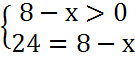 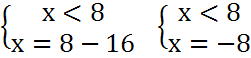 Литература
Учебник «Алгебра, 7 класс», автор: Ю.Н. Макарычев и др.
Учебник «Алгебра, 8 класс», автор: Ю.Н. Макарычев и др.
Учебник «Алгебра, 9 класс», автор: Ю.Н. Макарычев и др.
Учебник «Алгебра, 10-11 классы», автор: А.Н. Колмогоров и др.